Jeff Munroe
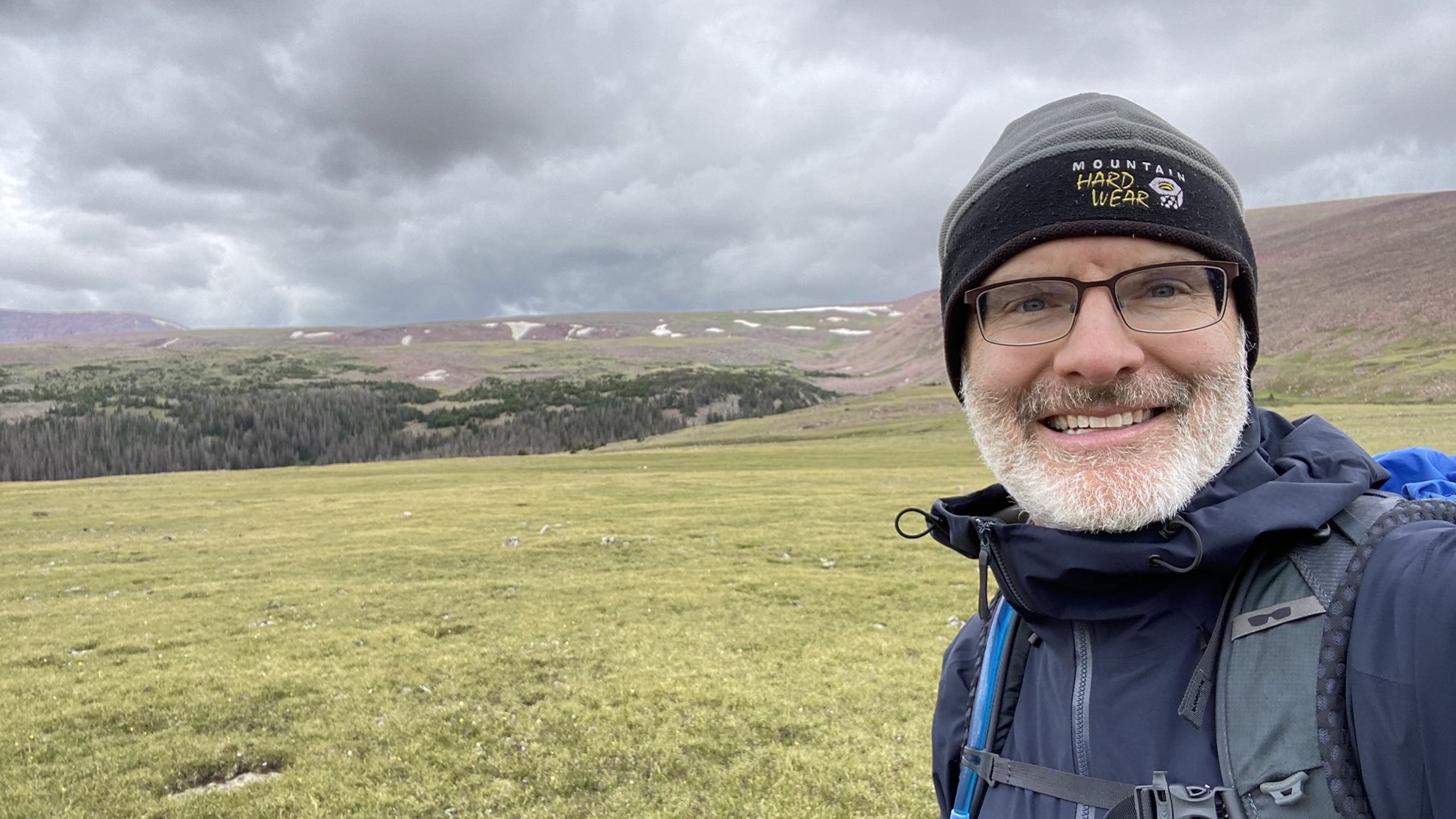 Caves
	Rock Glaciers
			Dust & Mountain Soils
Caves
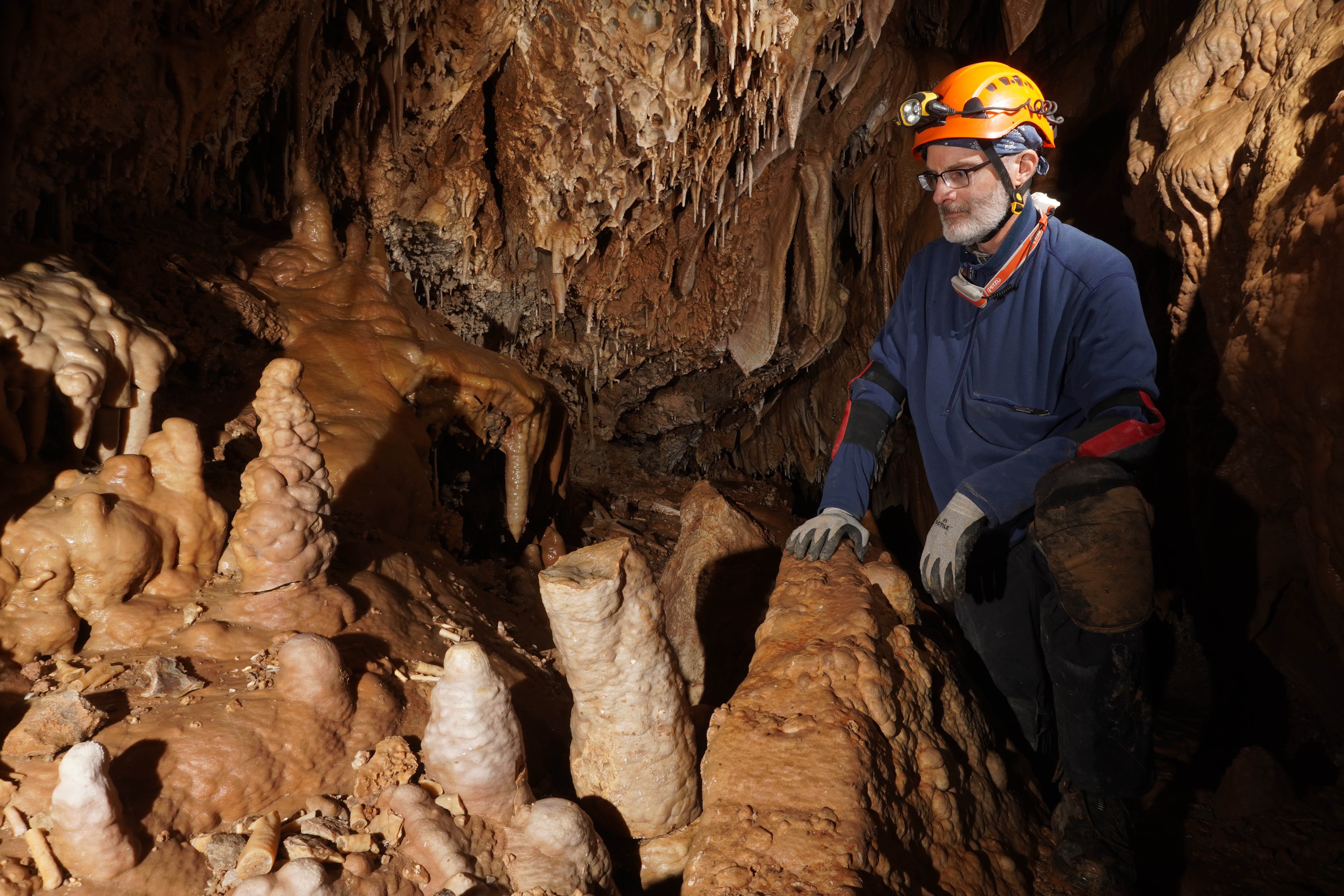 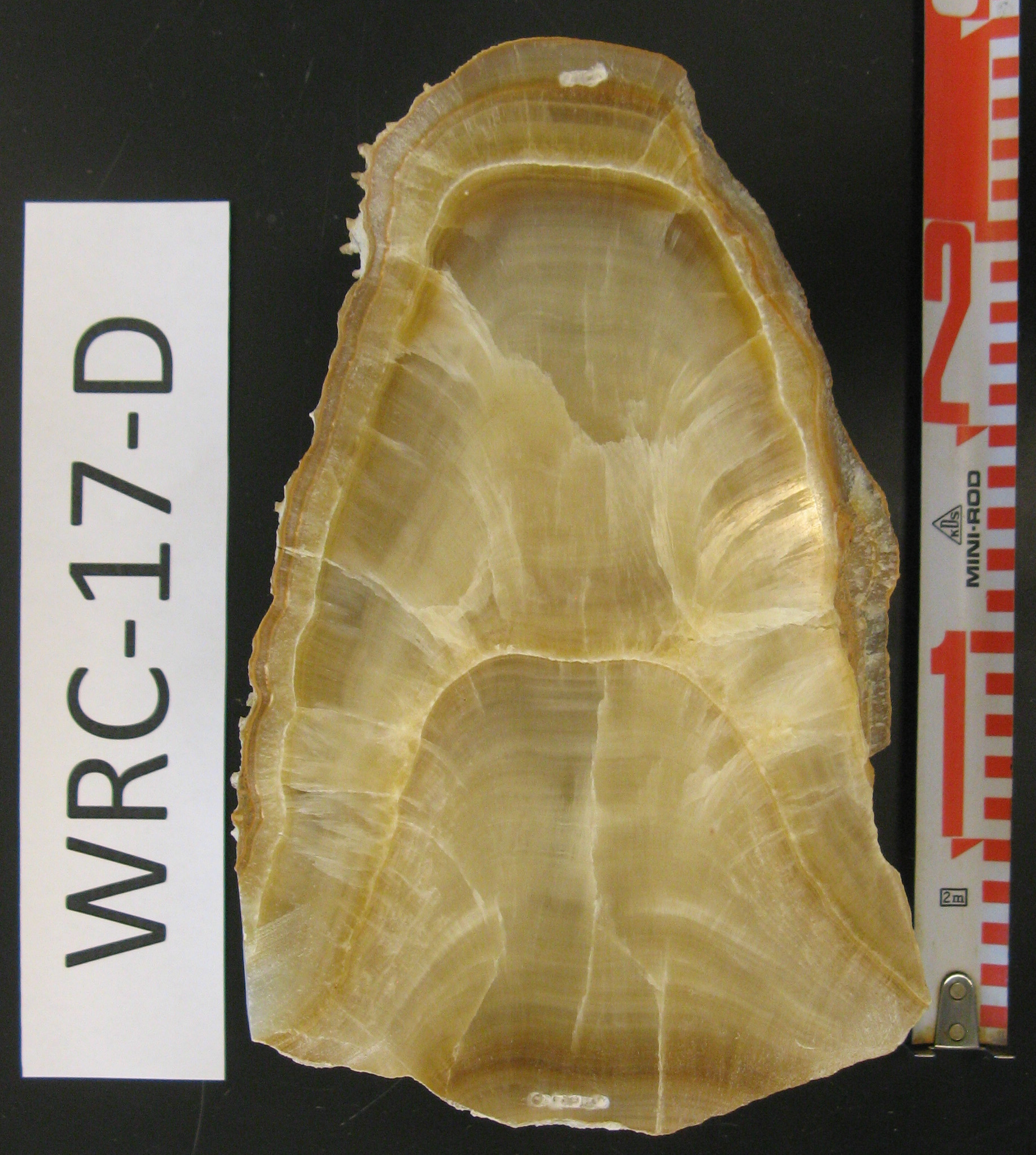 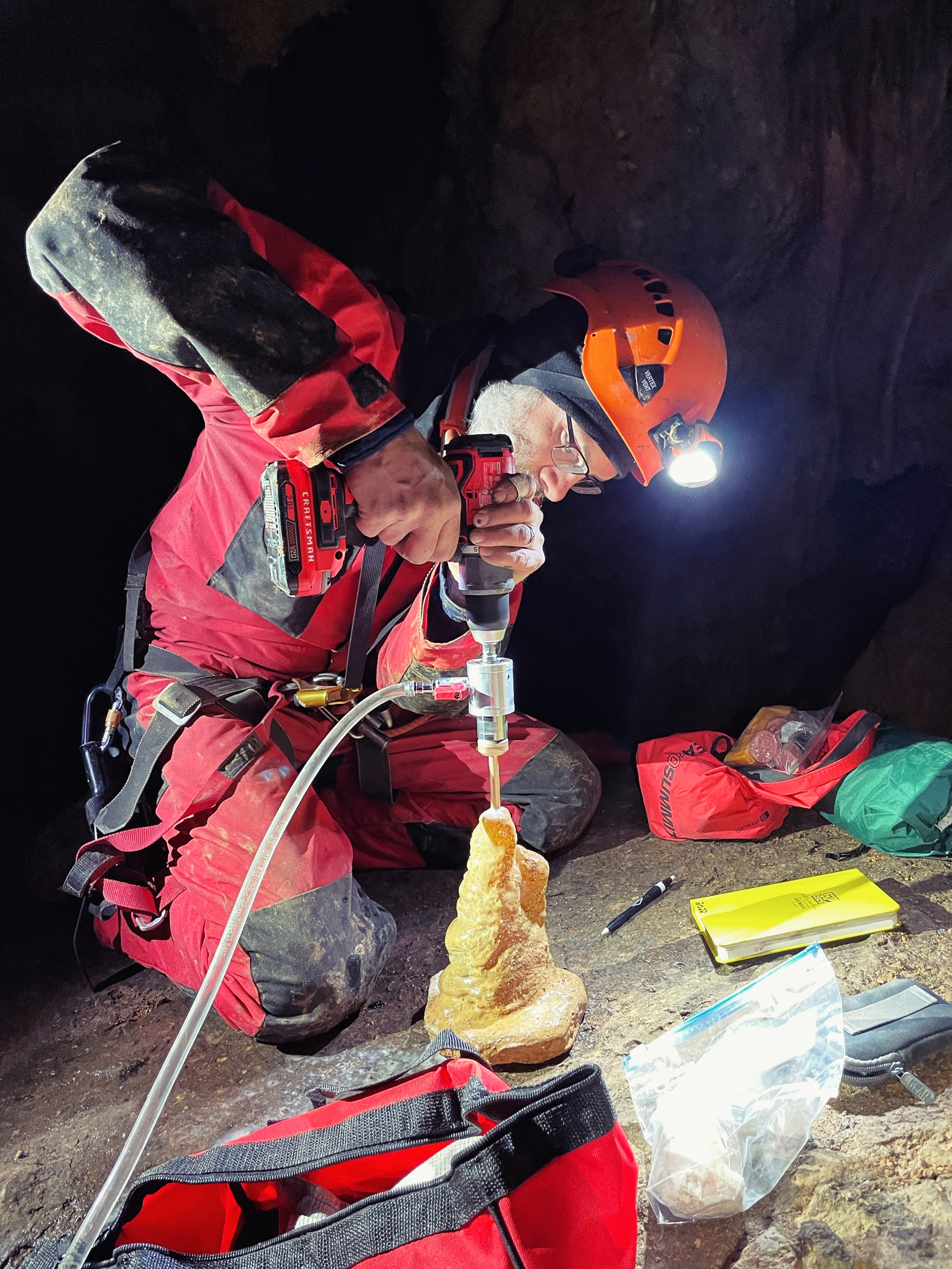 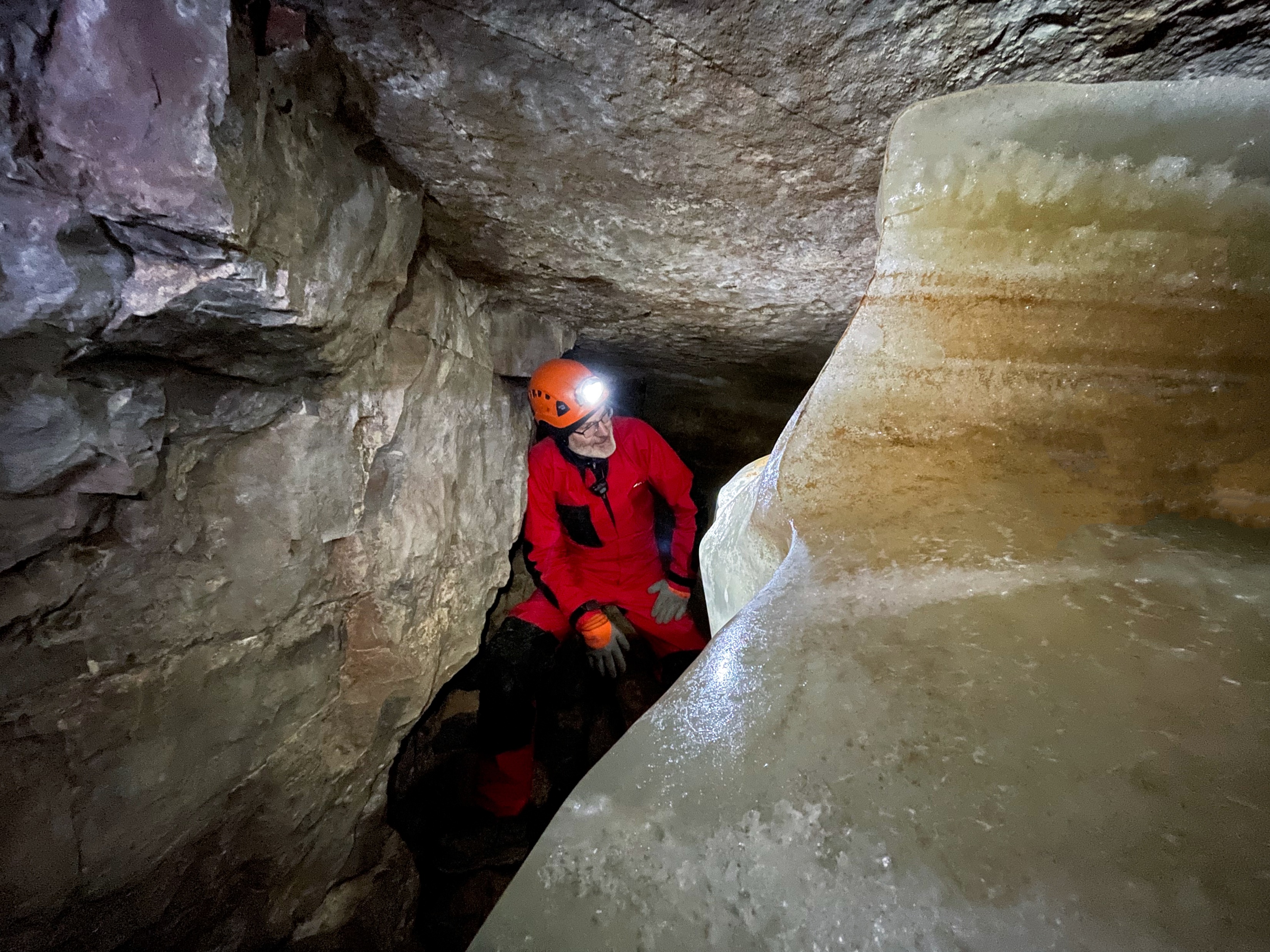 Rock Glaciers
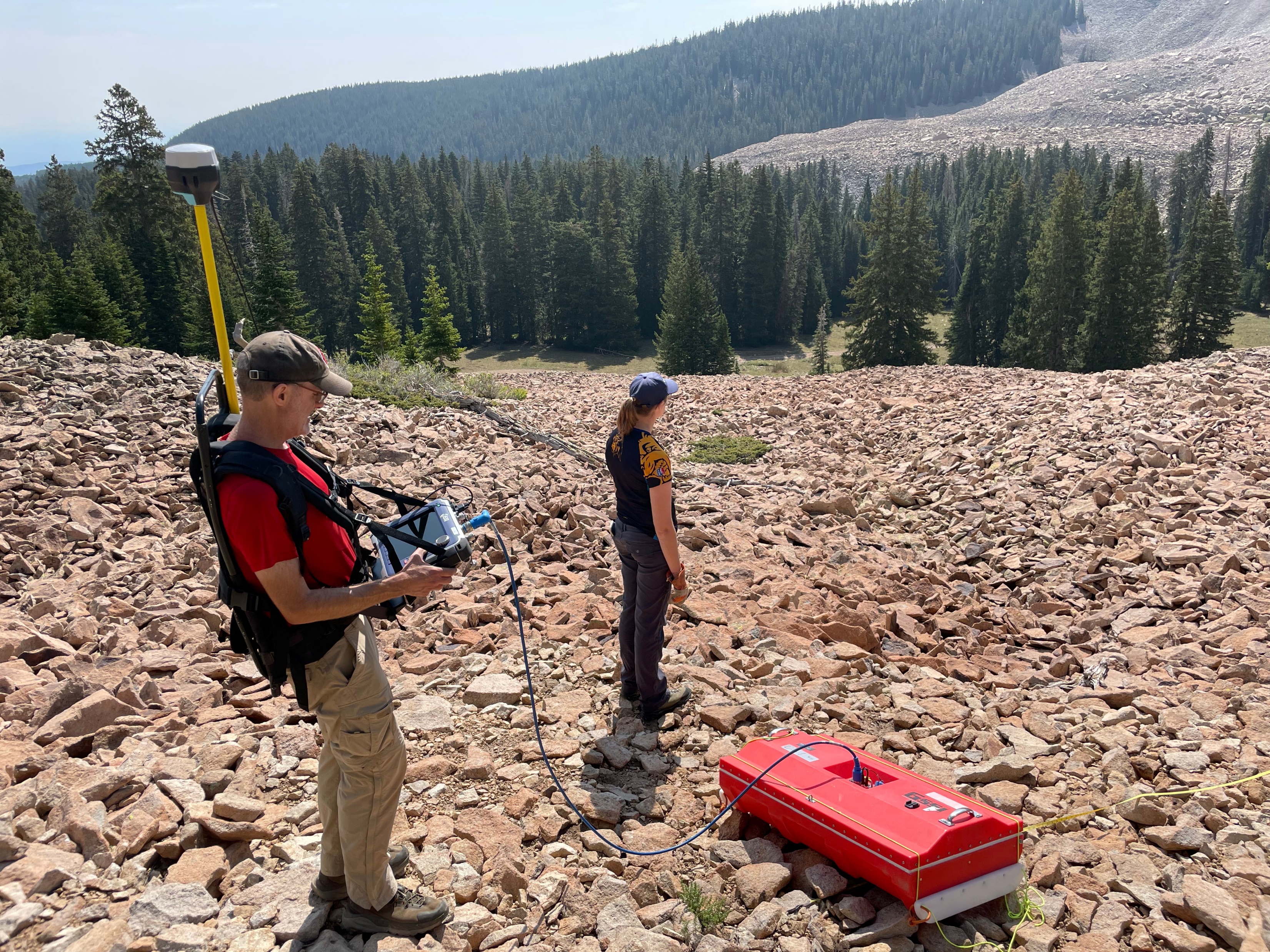 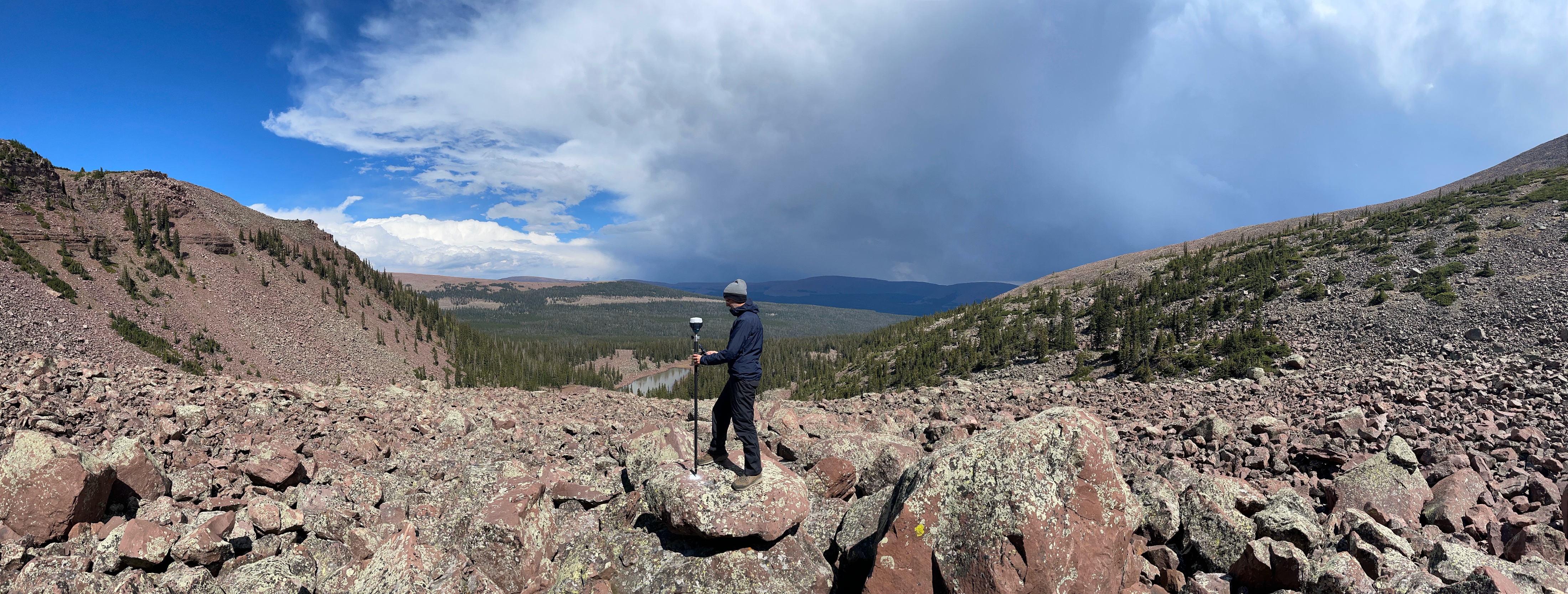 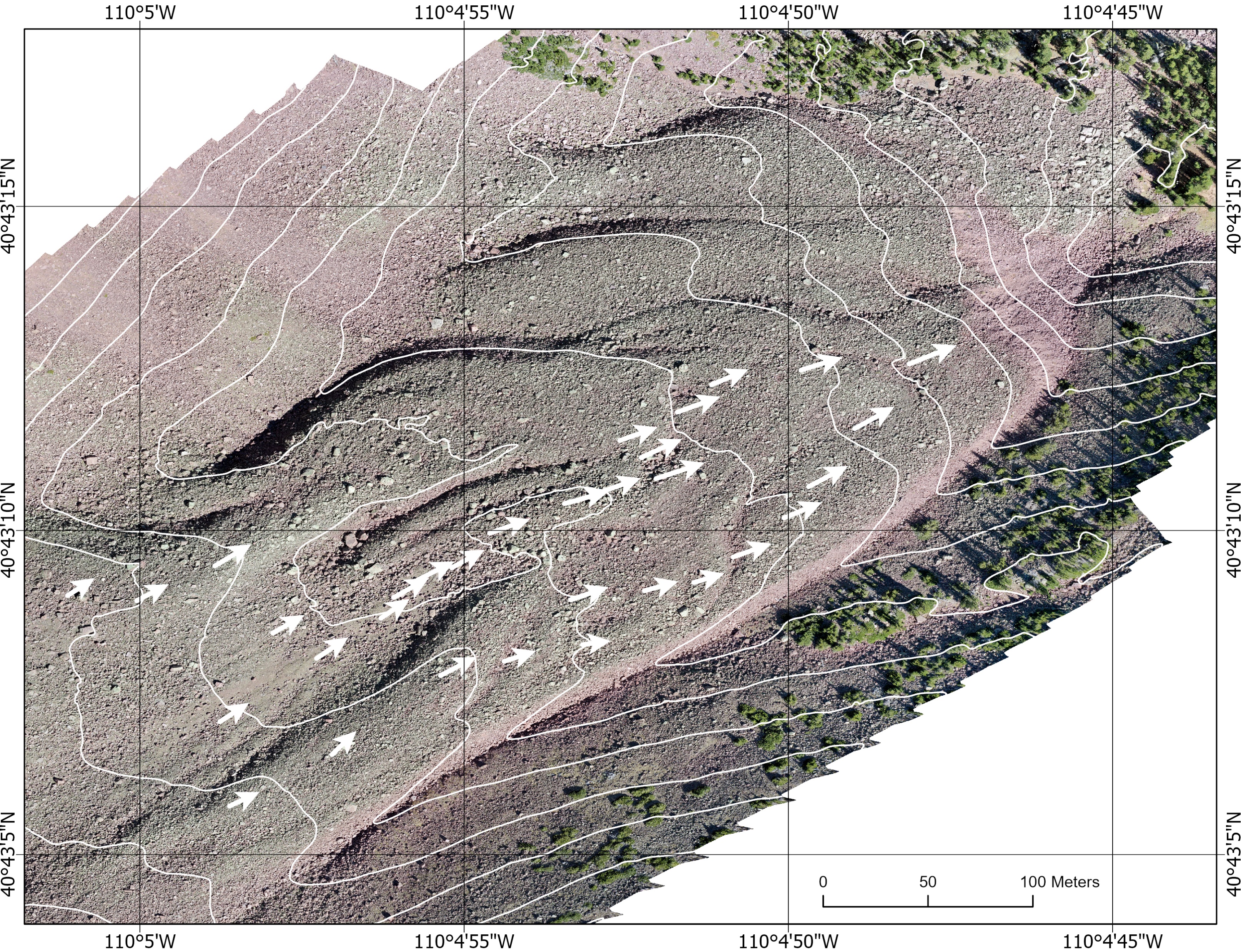 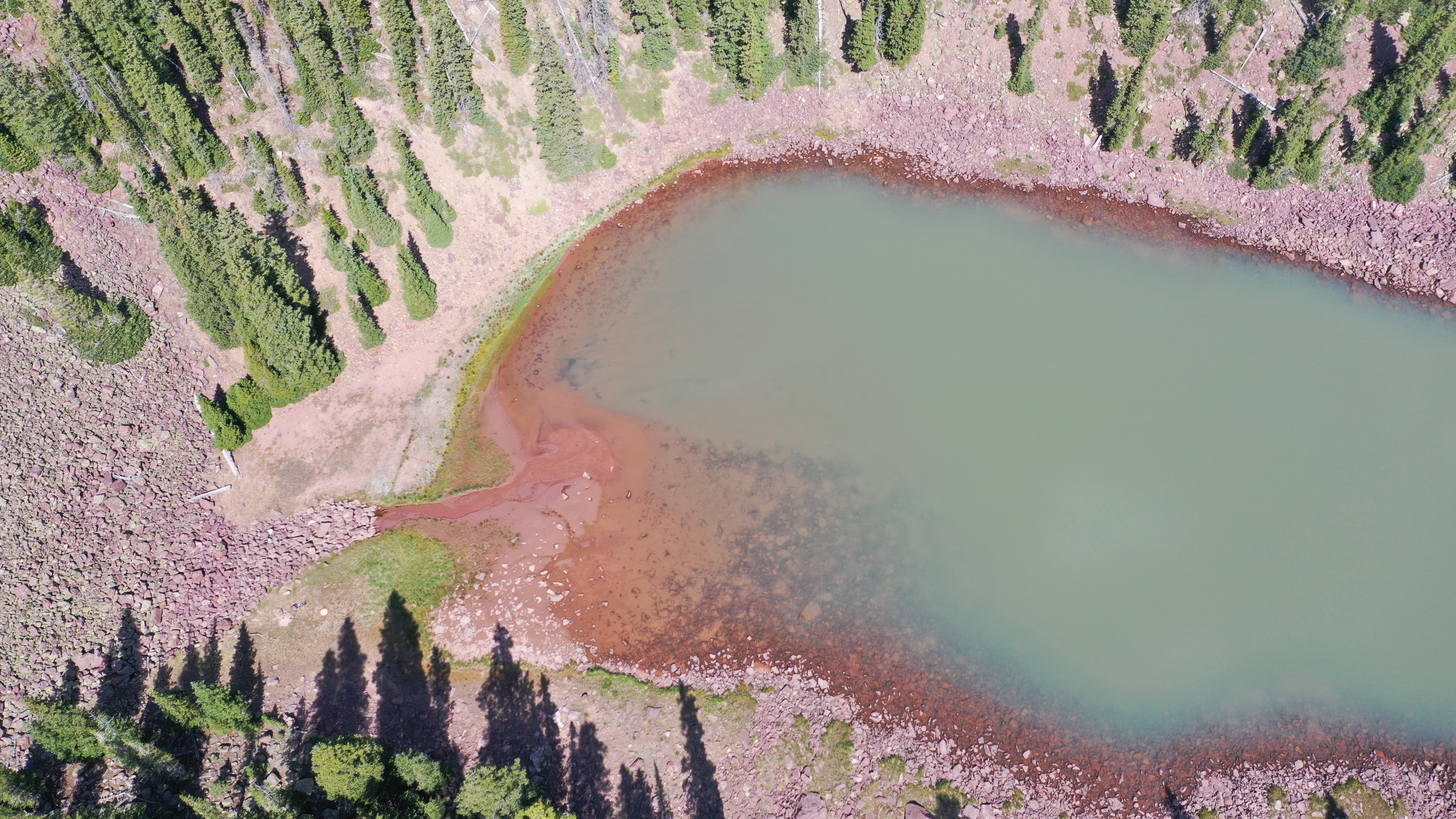 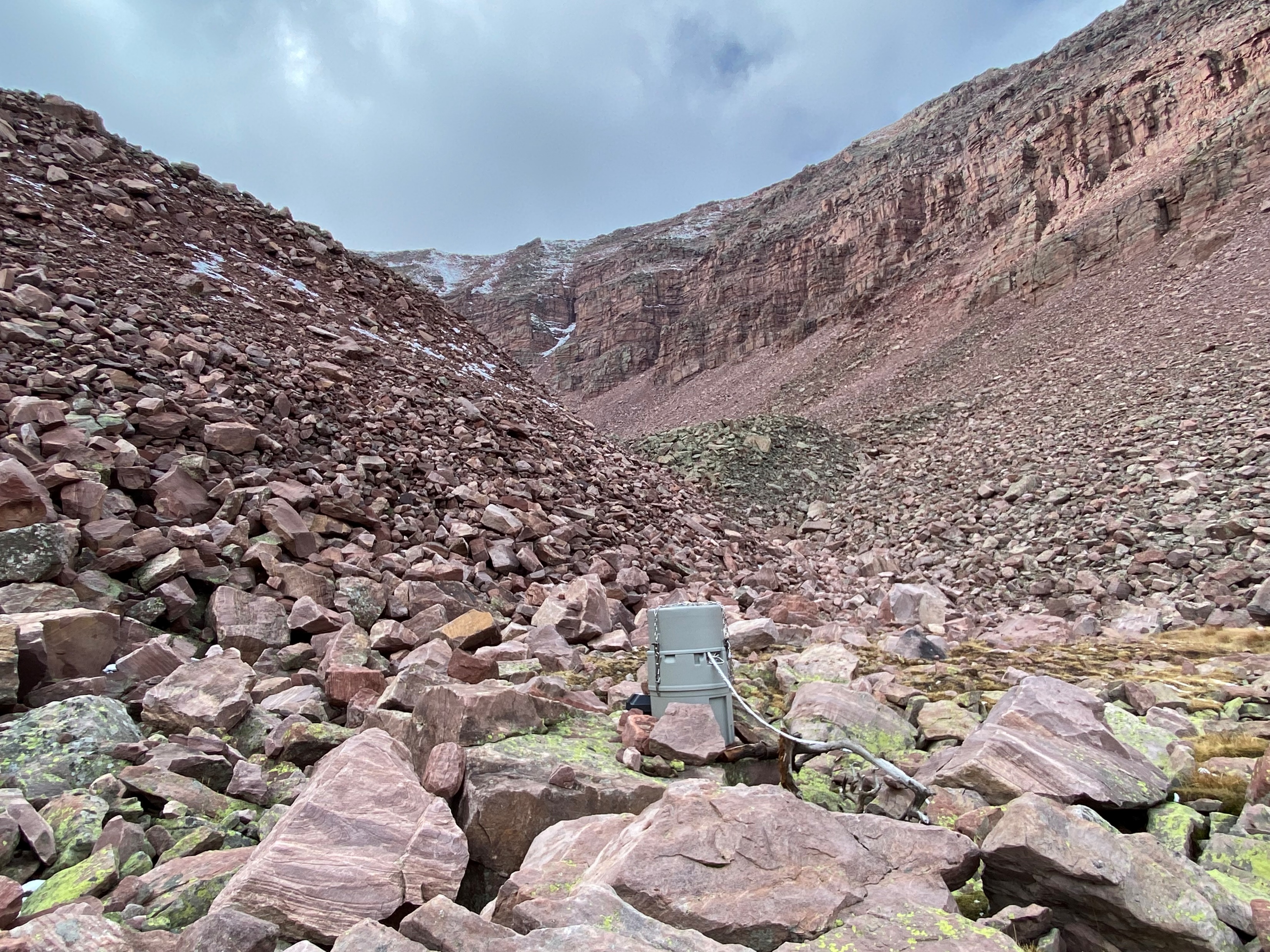 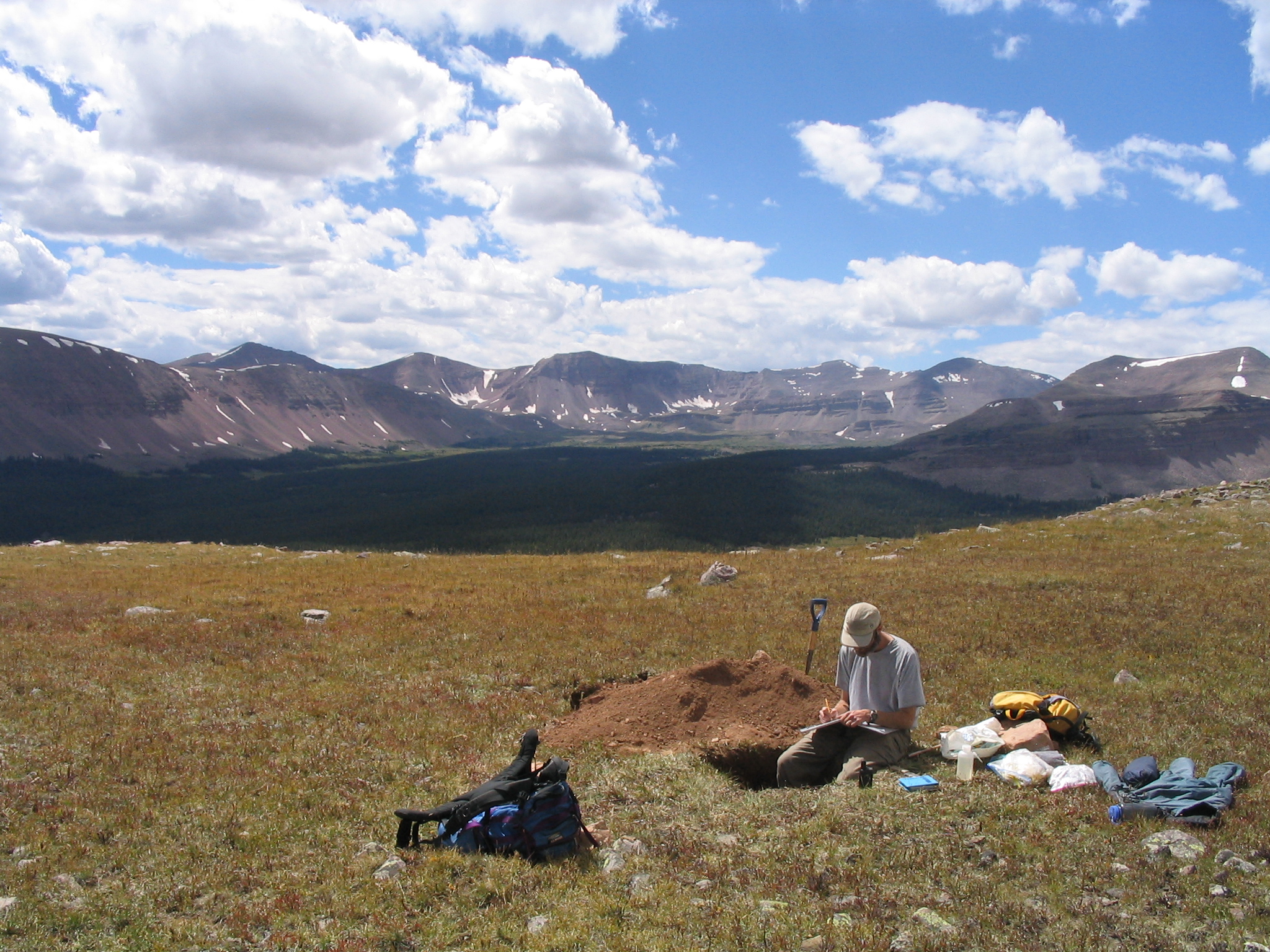 Mineral Dust & Mountain Soils
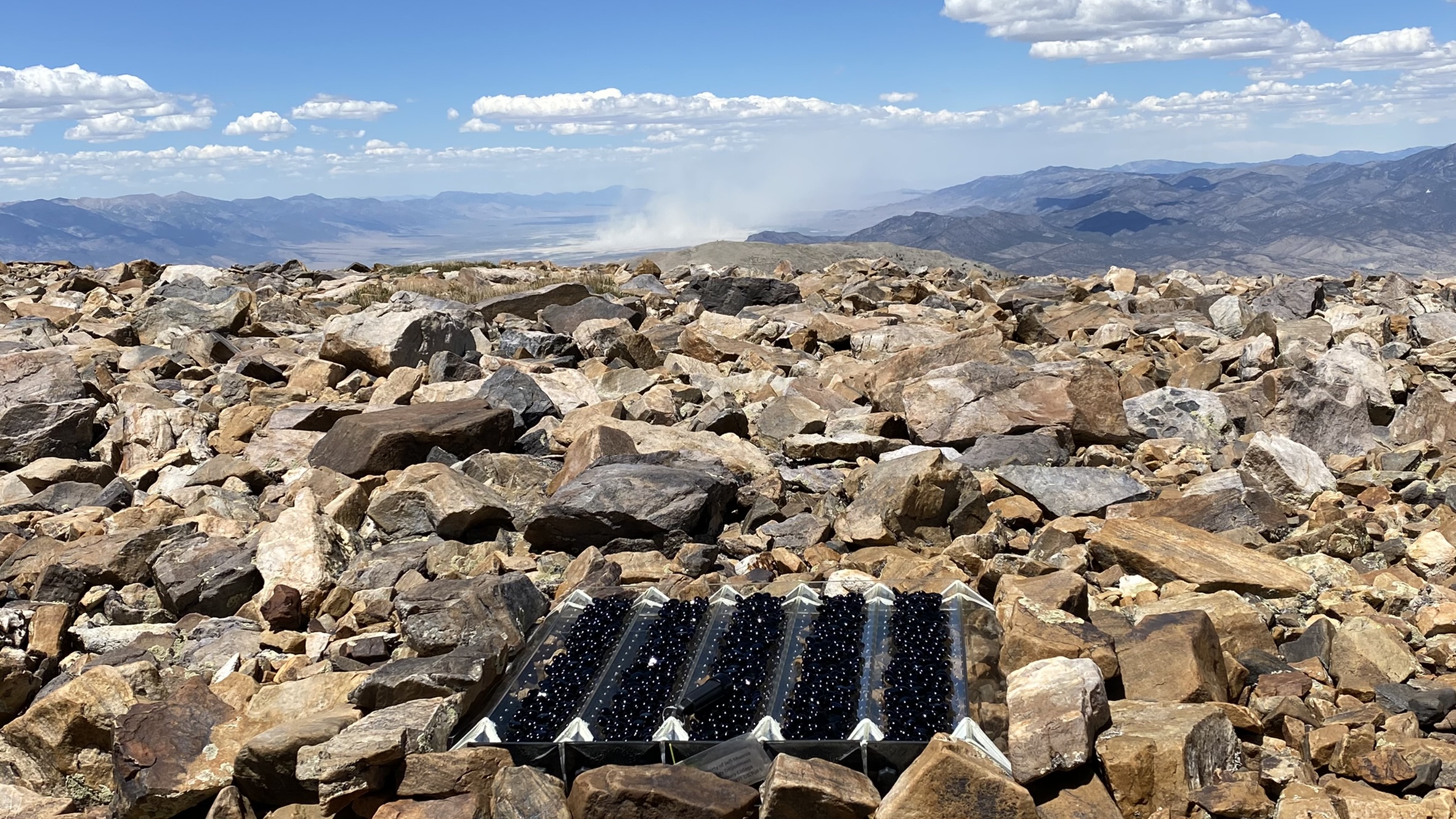 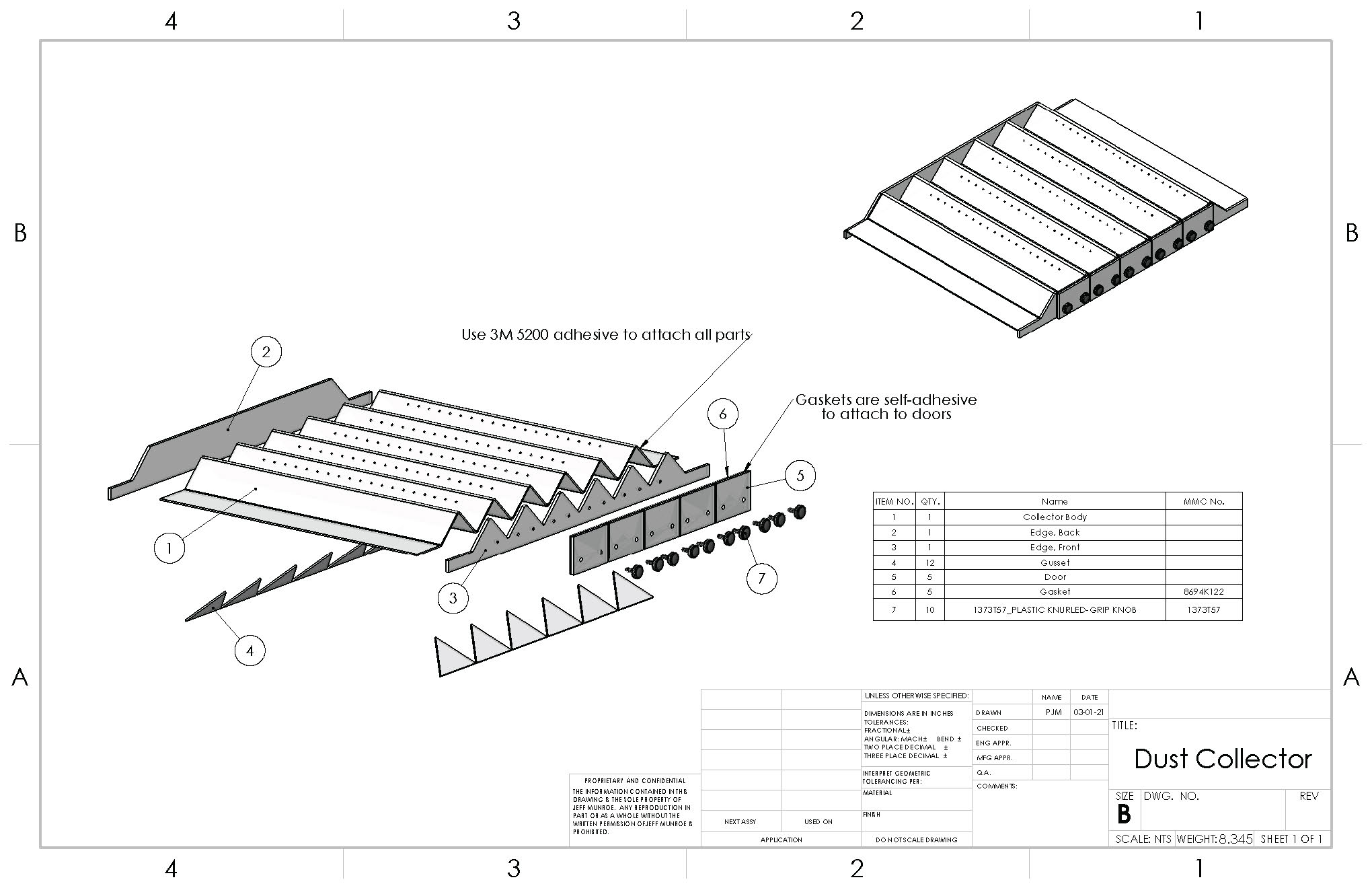 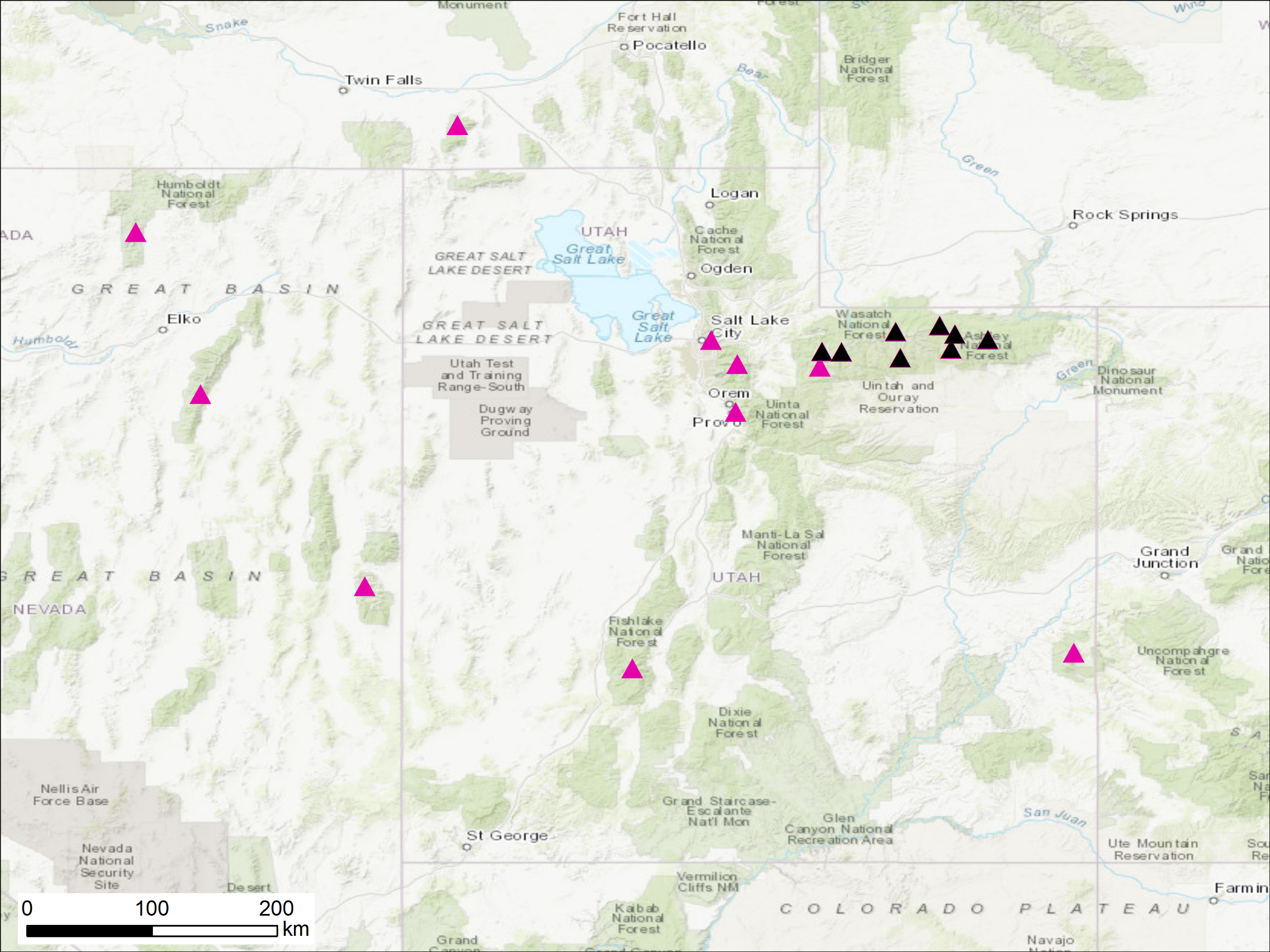 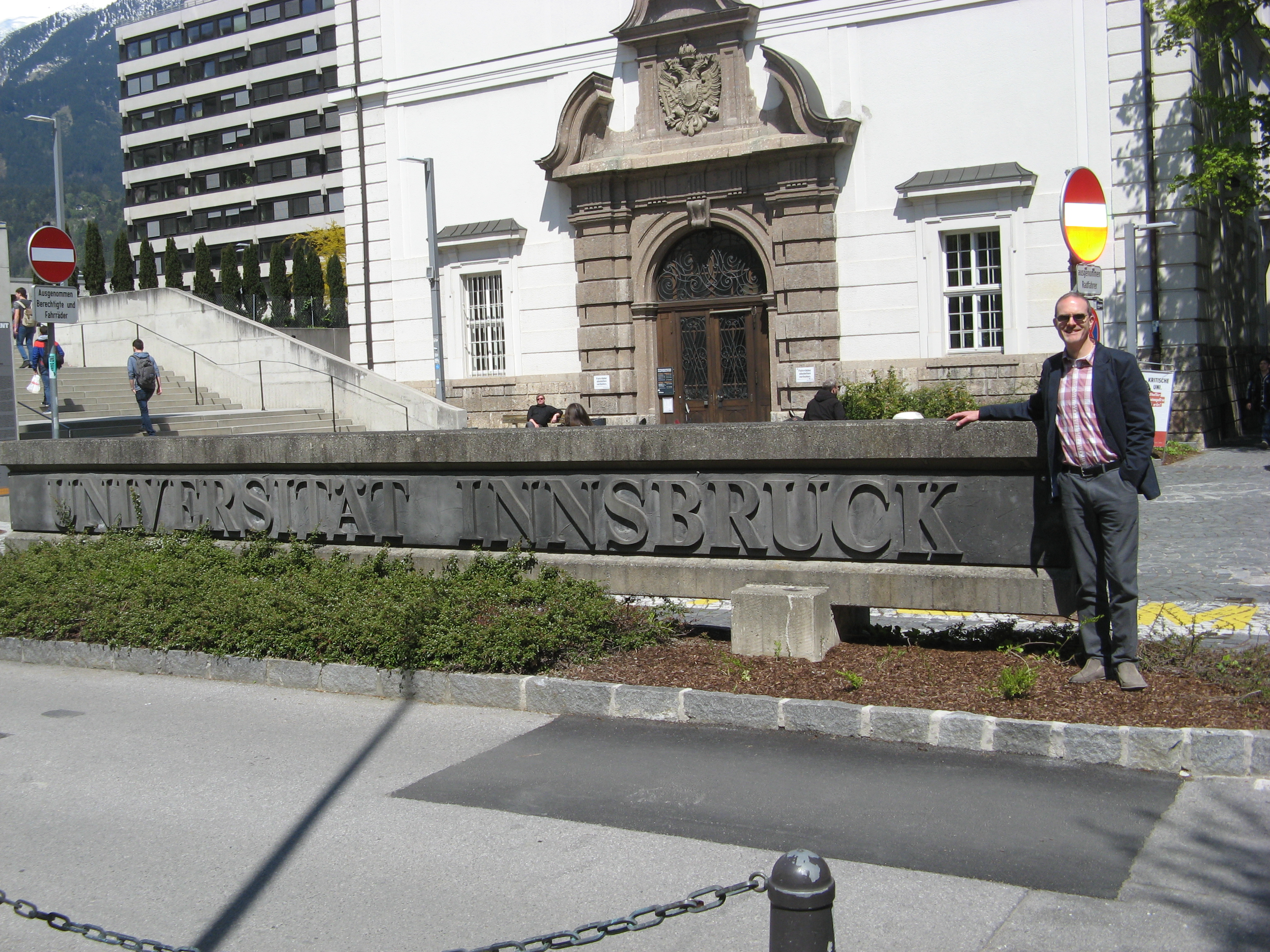